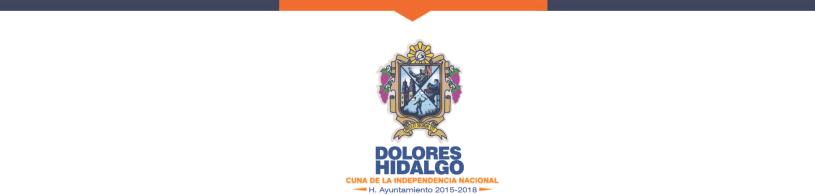 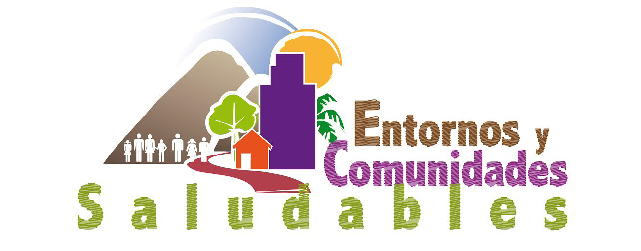 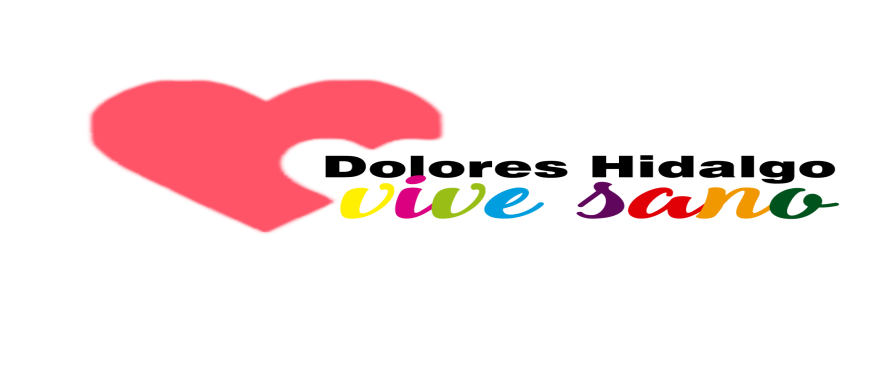 Dolores Hidalgo, C.I.N. GuanajuatoAlimentación Saludable y Actividad Física
Presenta: 
Lic. Juan Rendón López 
Presidente Municipal 
Presidente de la Red Guanajuatense de Municipios por la Salud
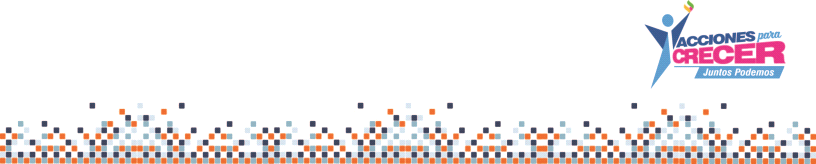 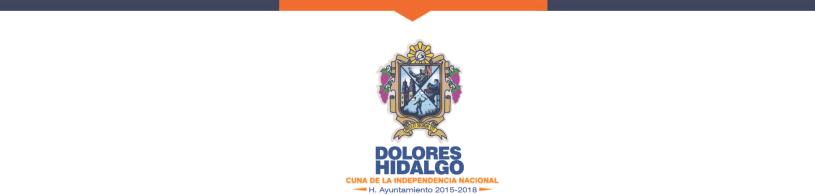 Dolores Hidalgo, C.I.N. Guanajuato
Es uno de los 46 Municipios del Estado
 de Guanajuato, se ubica al norte centro, 
tiene una extensión territorial de 1656,18 km².
Es un municipio con gran relevancia histórica 
por ser donde inició la lucha por
 la Independencia en 1810.
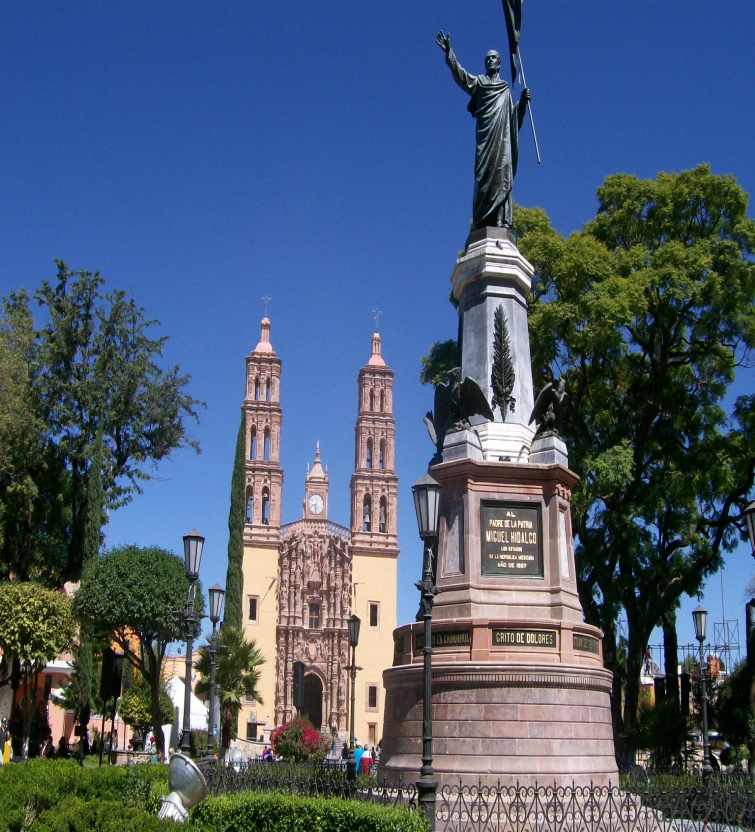 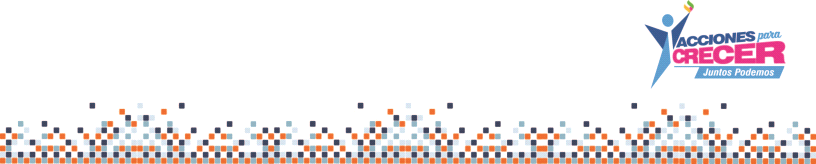 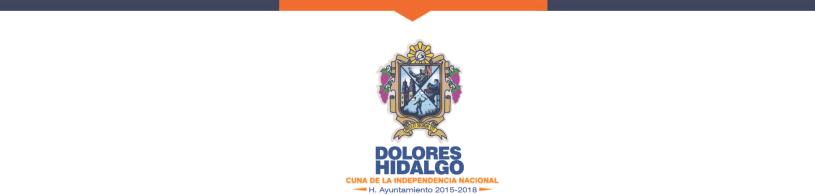 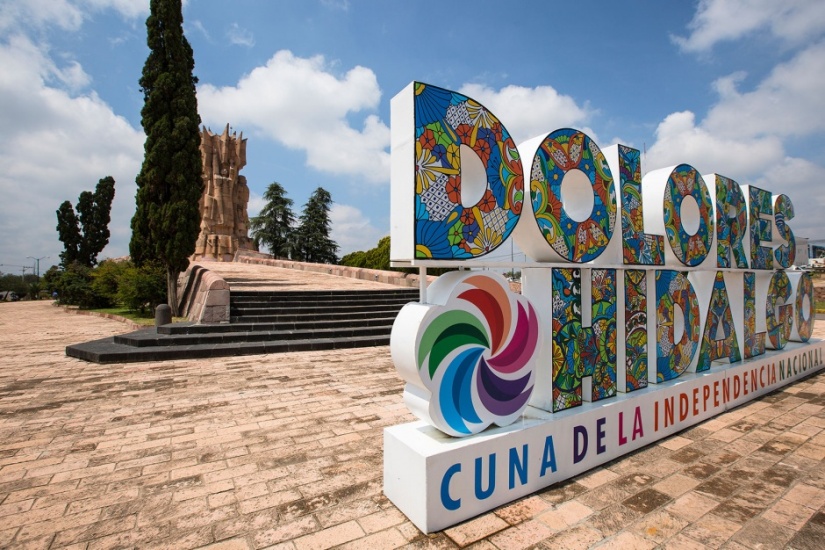 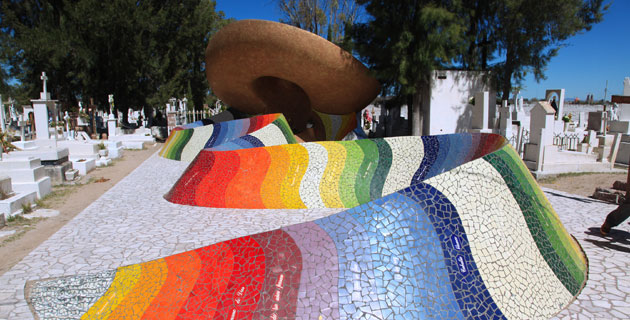 Lugar de nacimiento de uno de los iconos de la música popular mexicana: José Alfredo Jiménez. 
Desde hace 400 años existe una importante producción de cerámica y mayólica.
En 2002 recibe el nombramiento de Pueblo Mágico.
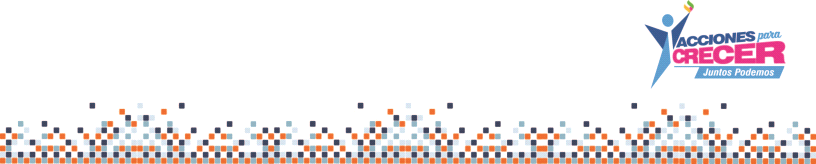 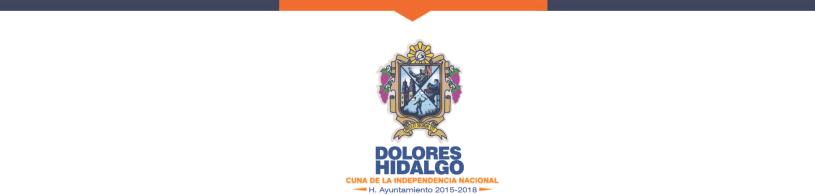 Principales Causas de Morbilidad
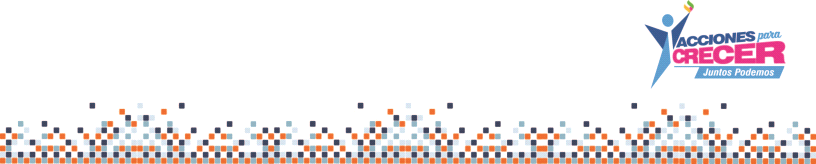 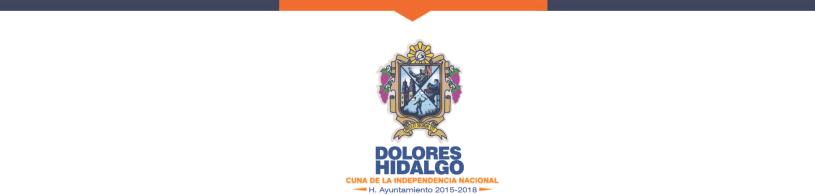 Principales causas de Mortalidad
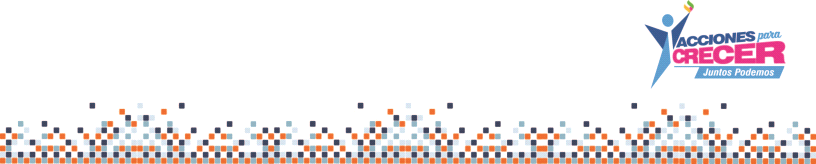 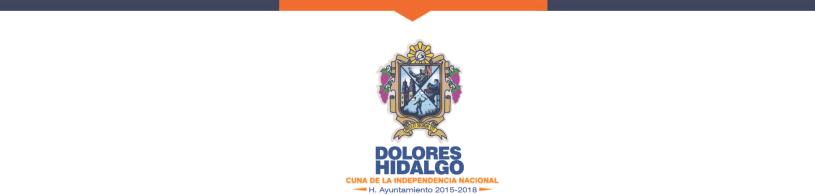 Determinantes de Salud del Municipio
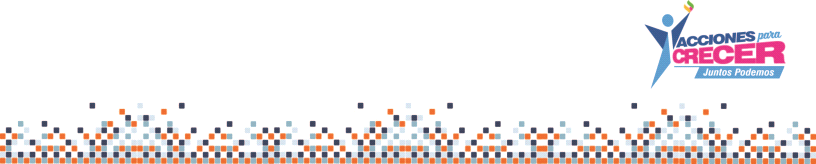 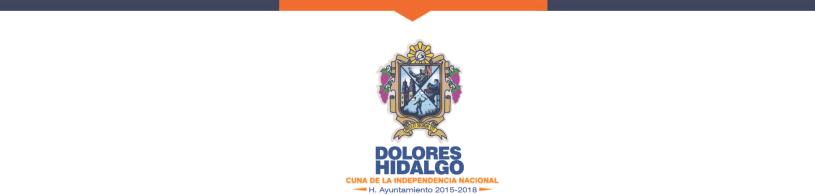 Proyecto para la Promoción de la Salud y Prevención de Enfermedades
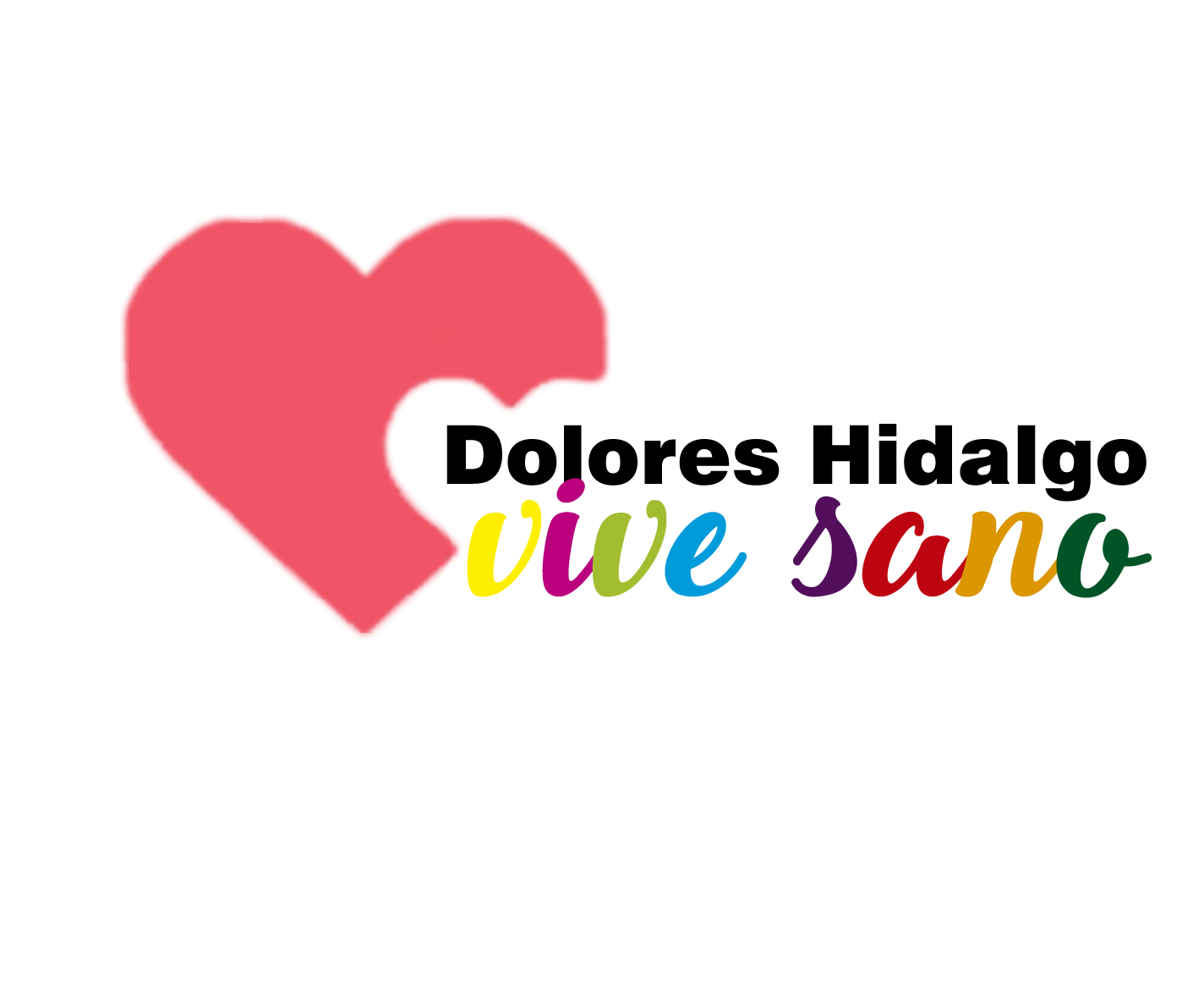 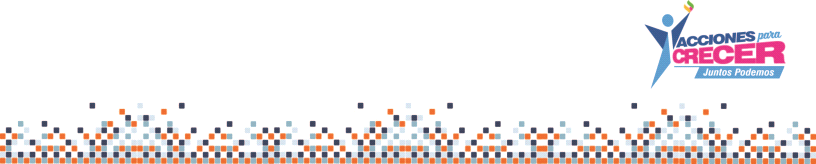 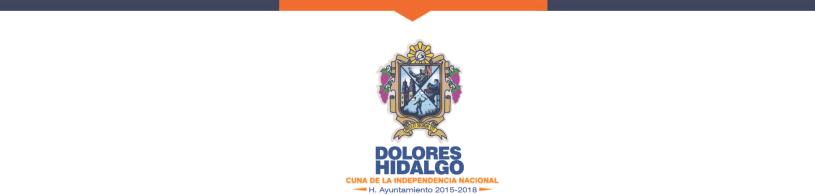 Rescate de espacios públicos
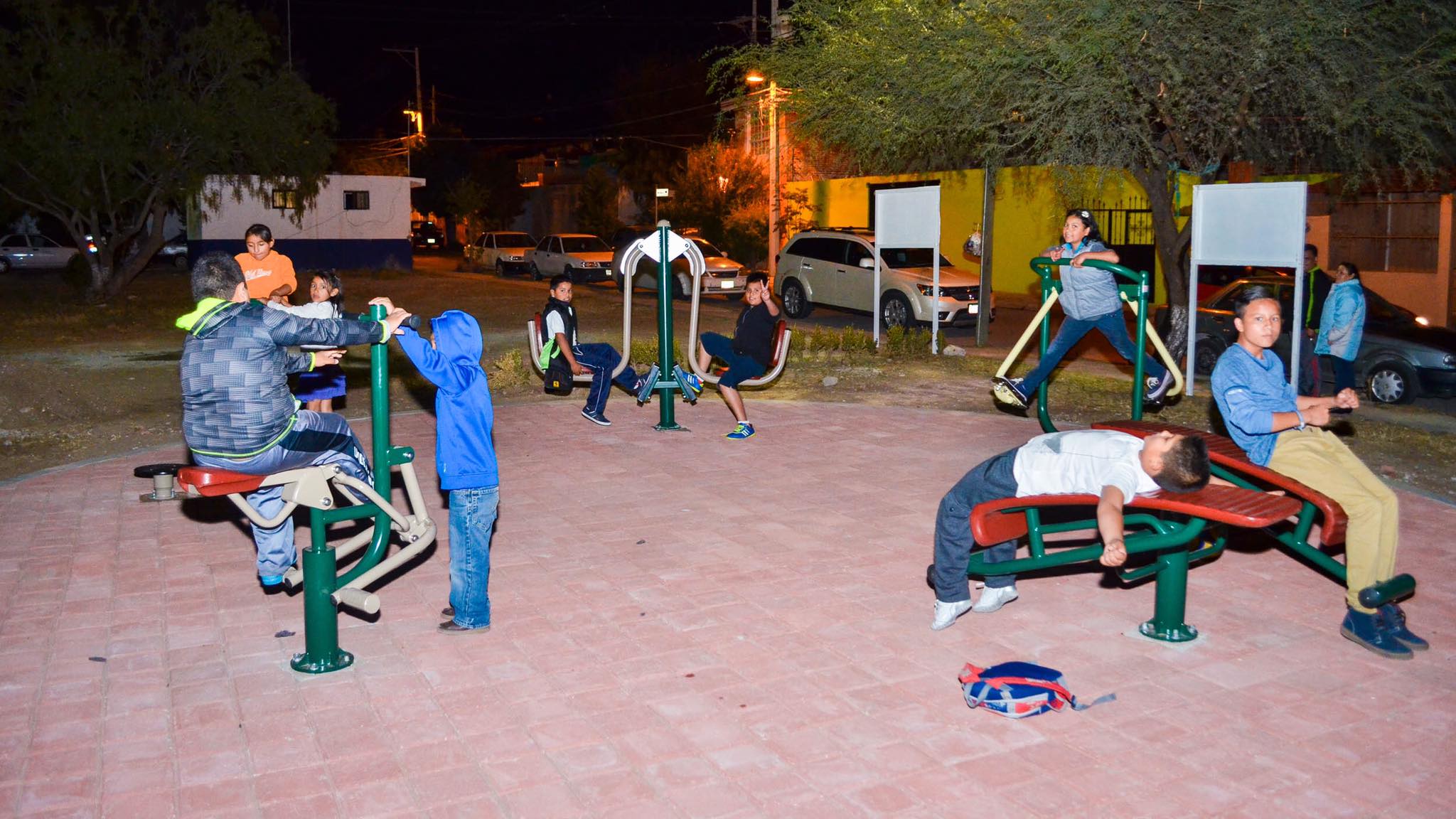 Total de 16 parques rehabilitados. 
Beneficiando a 30,220 Dolorenses 
Gimnasios al aire libre, juegos infantiles y 
Reforestación.
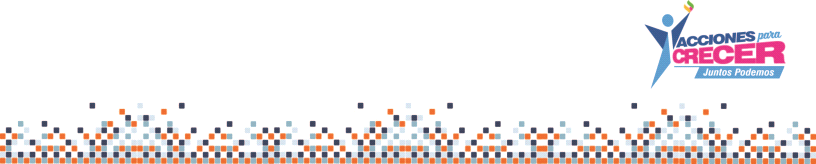 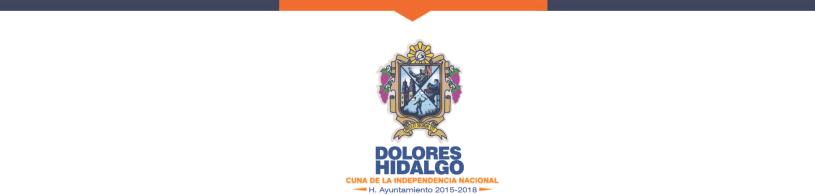 Rescate de espacios Públicos
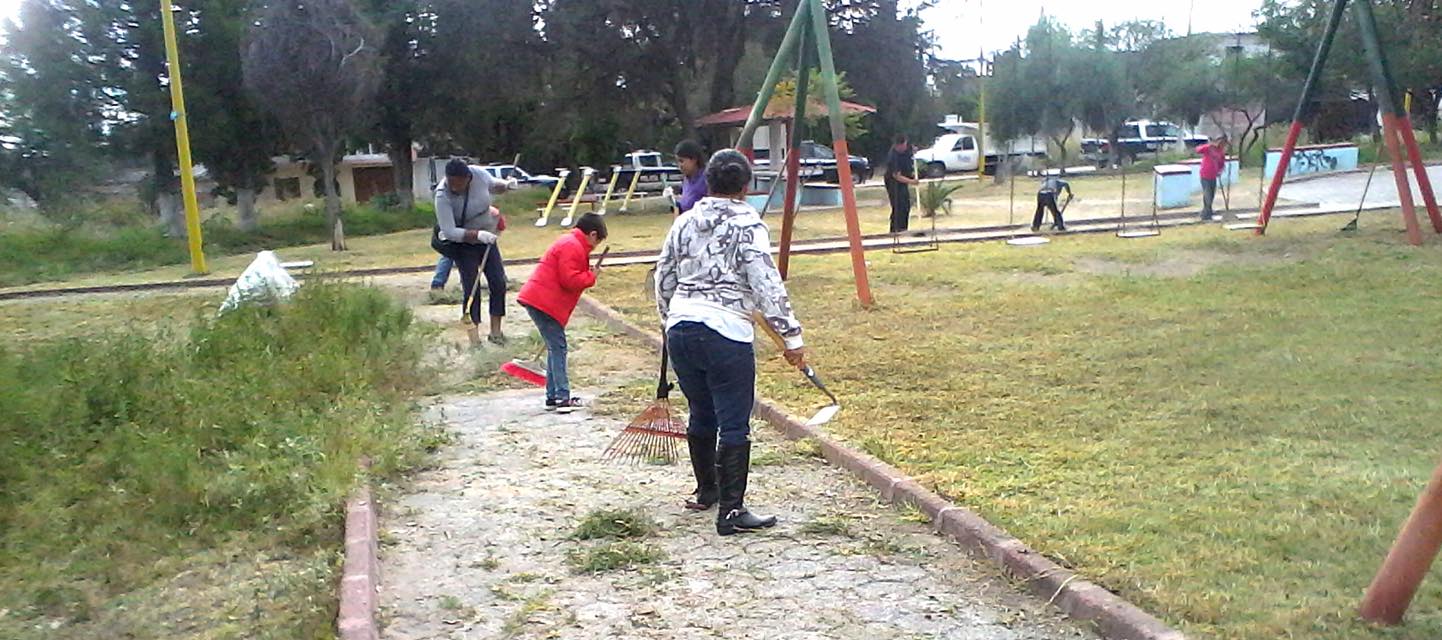 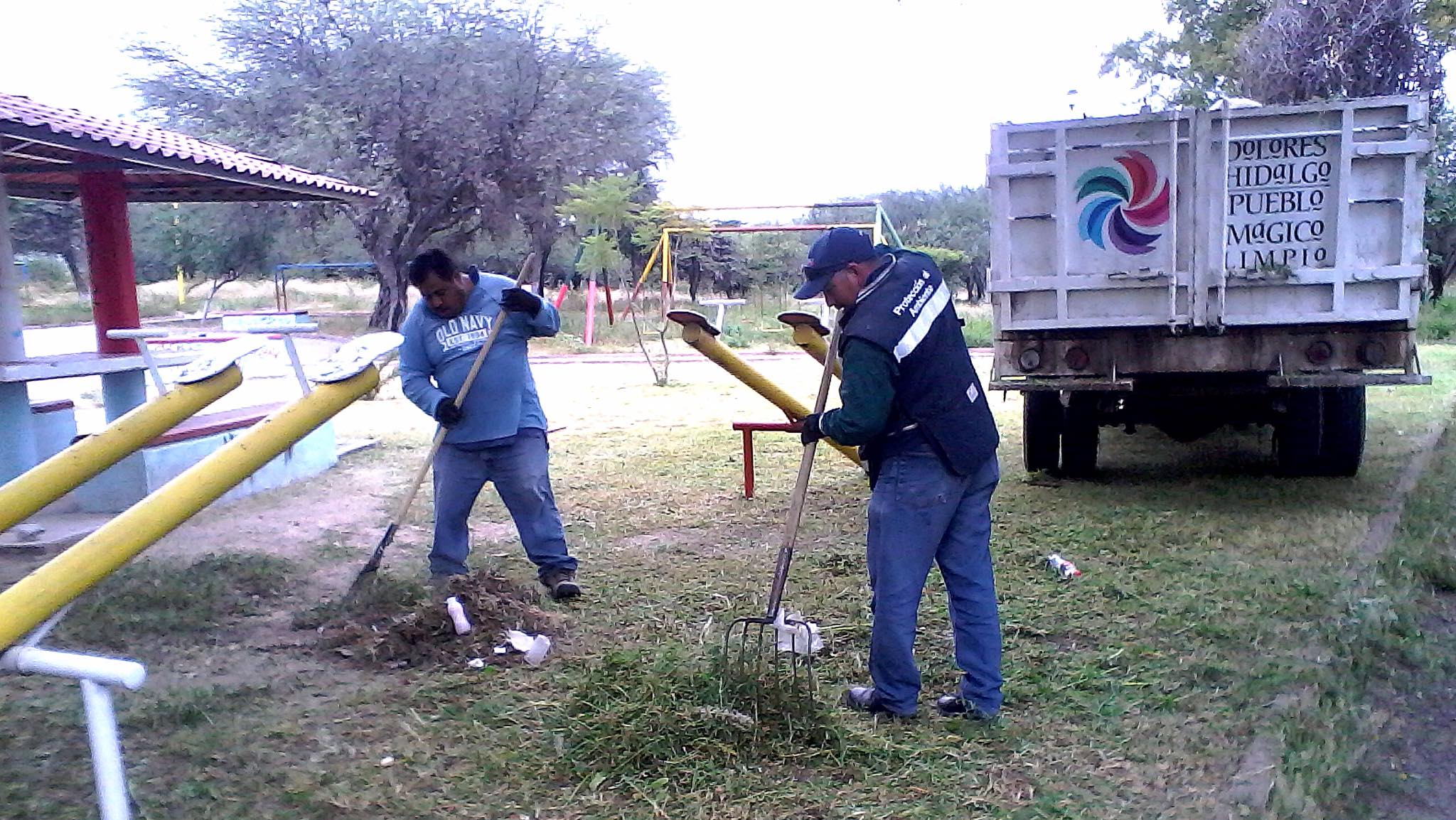 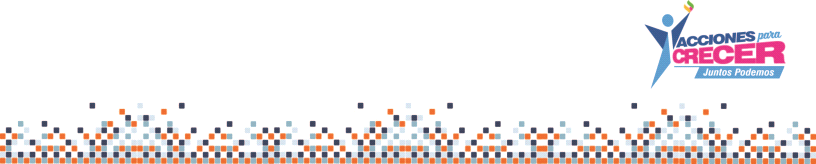 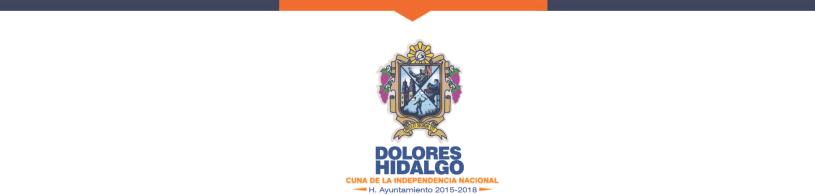 Rescate de espacios Públicos
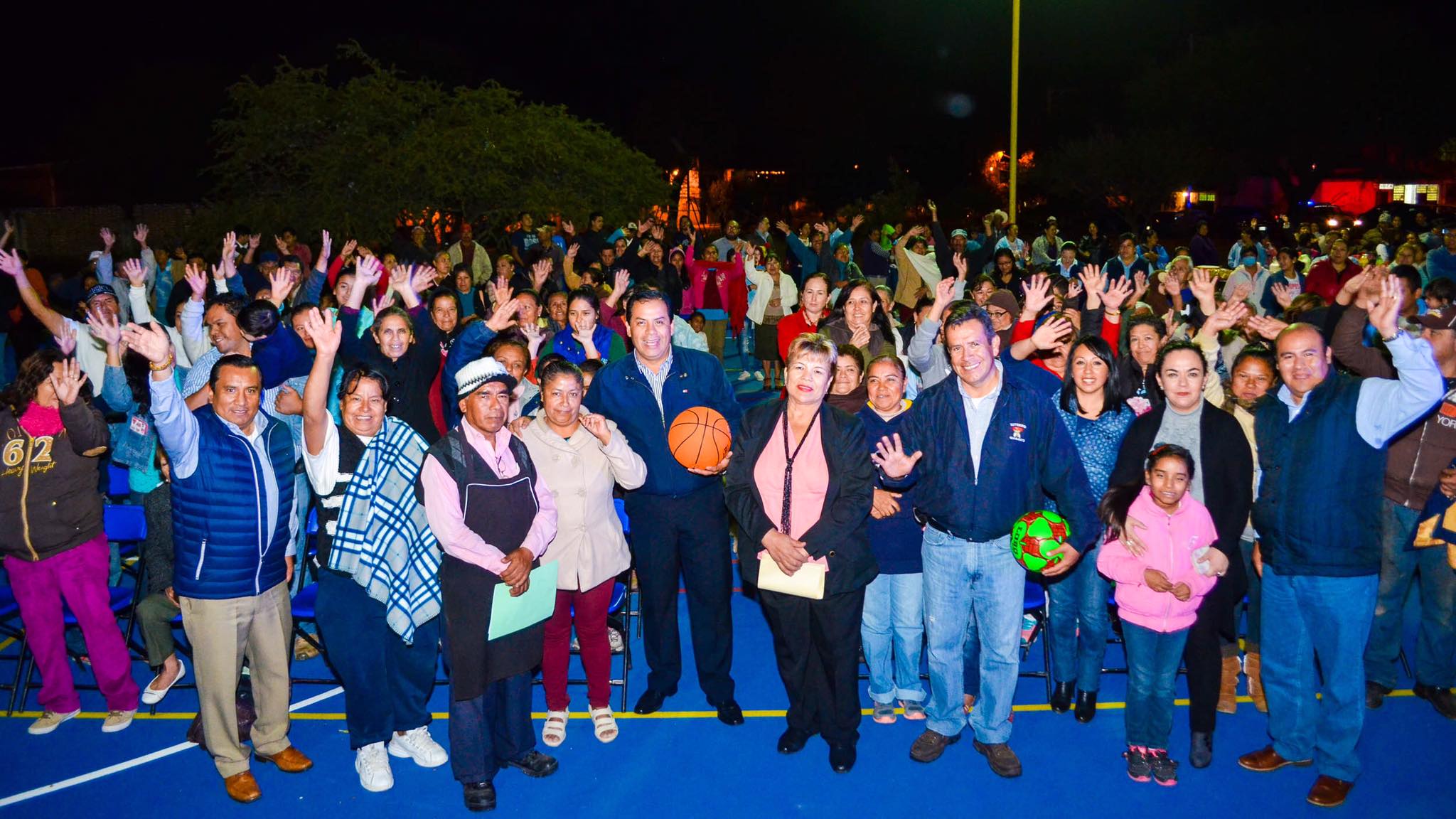 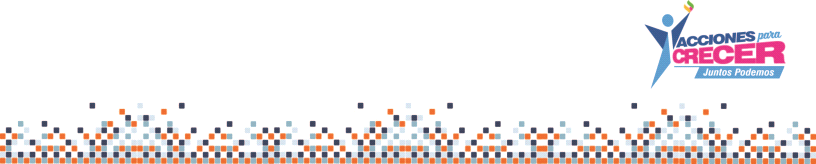 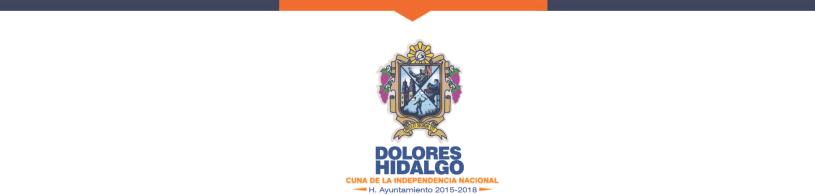 Ferias de Salud
Semana Nacional por un corazón Saludable 2016
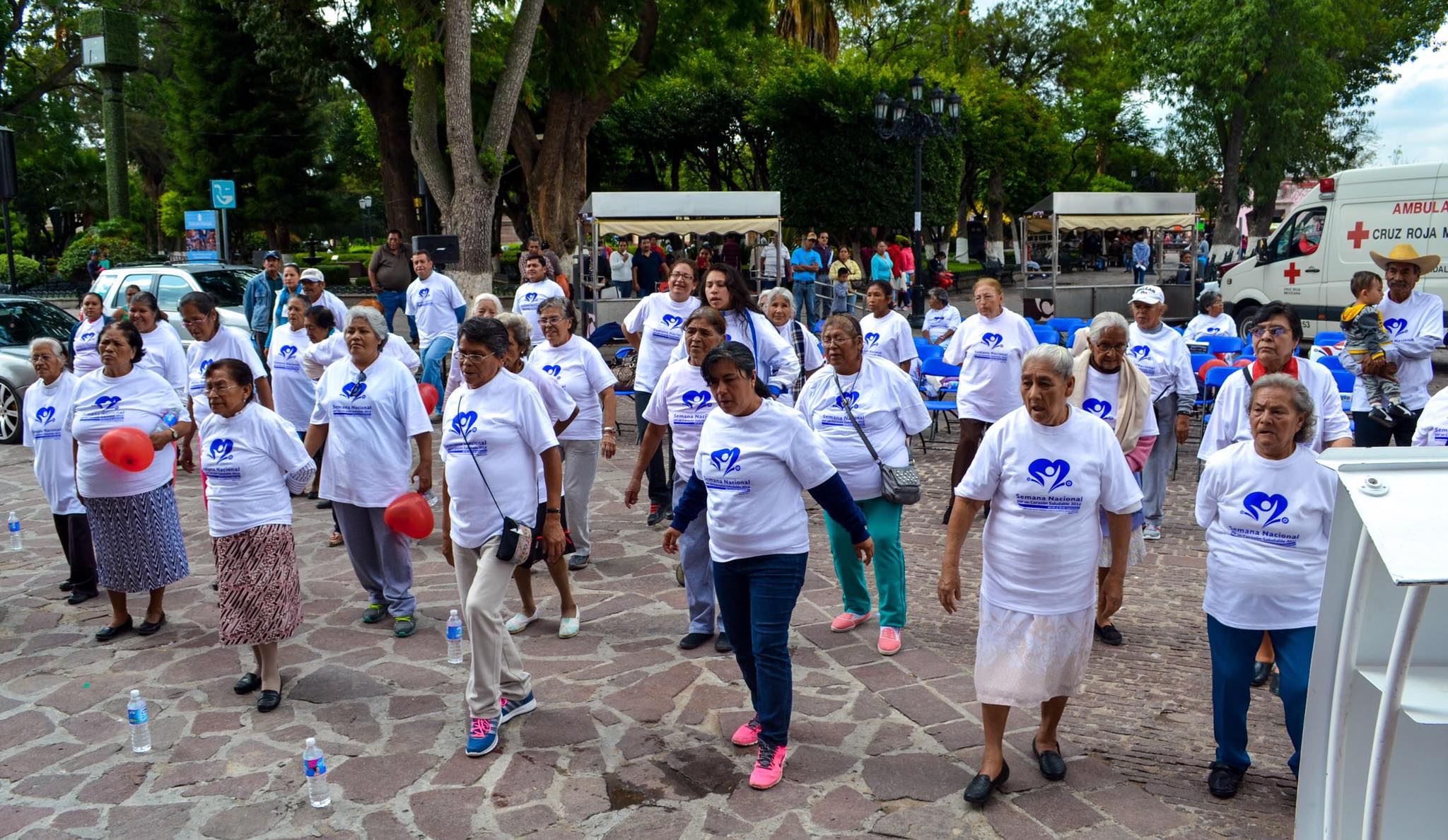 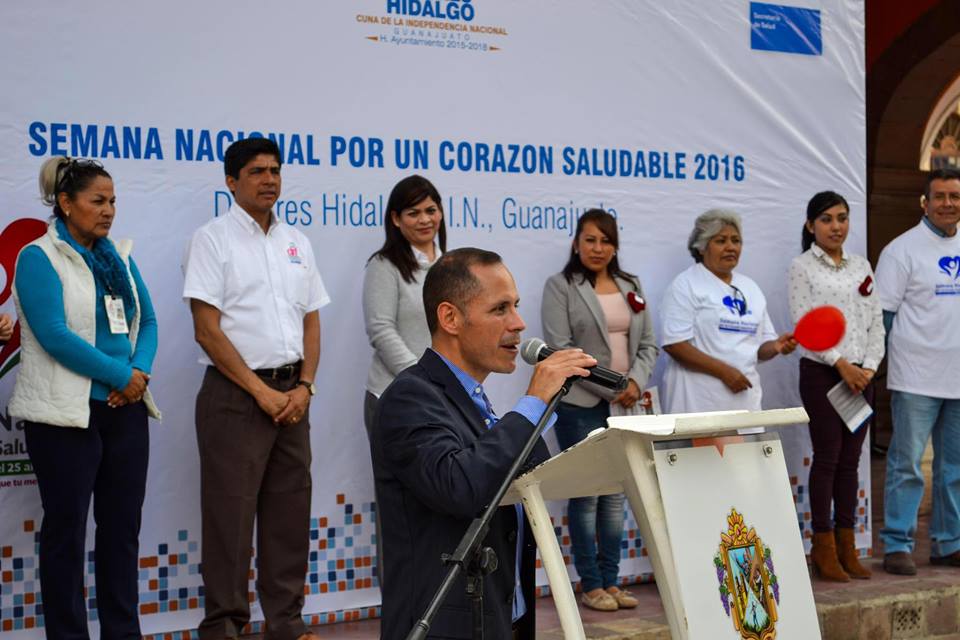 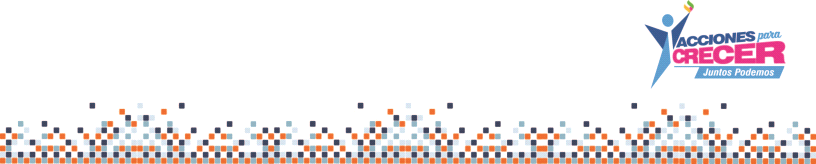 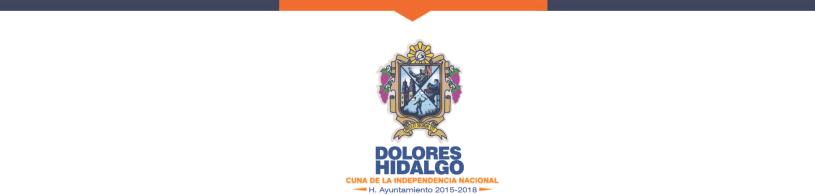 Semana Nacional por un corazón Saludable 2016
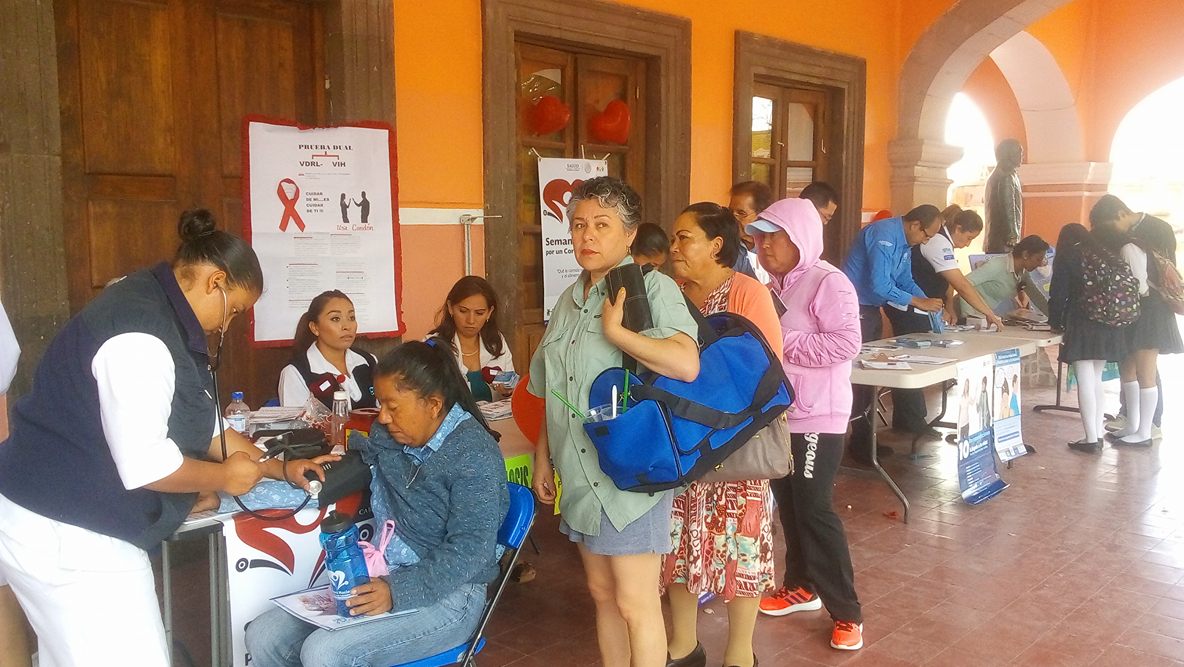 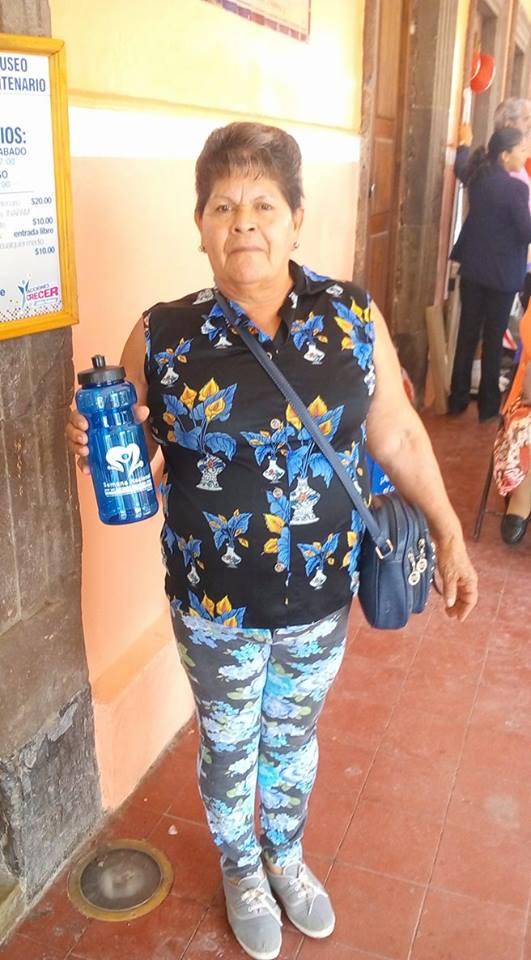 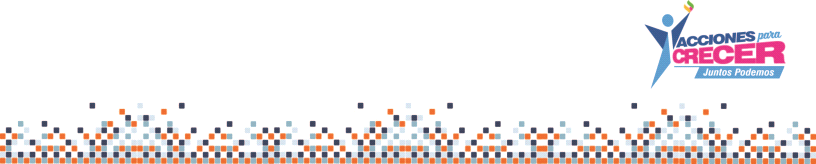 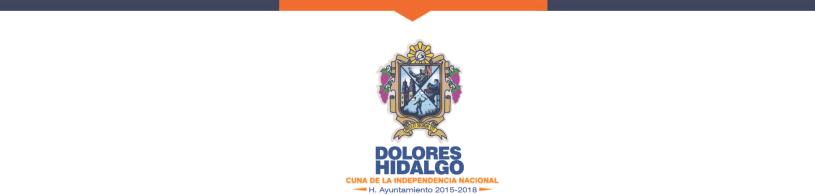 Semana Nacional de Salud para la Gente Grande 2016
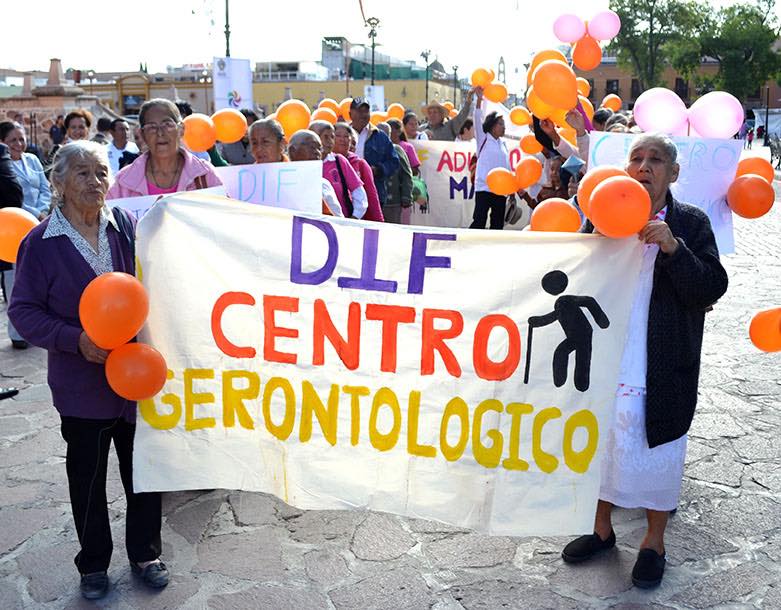 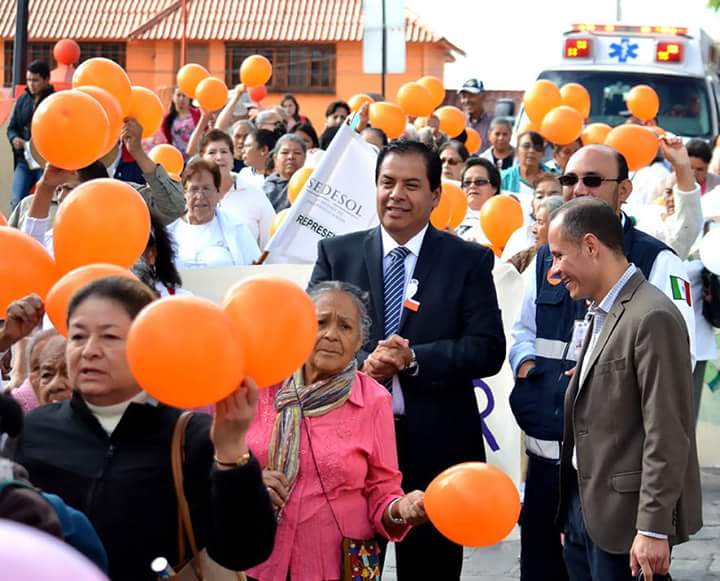 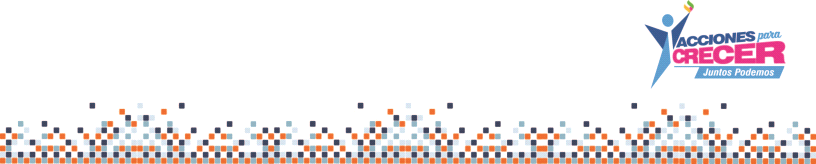 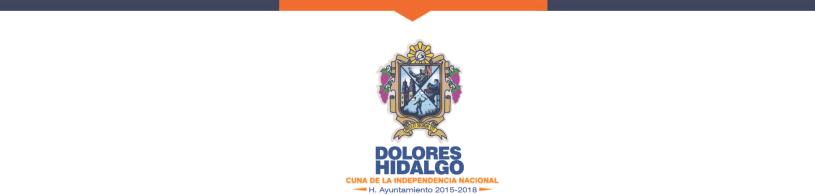 Día Mundial de la Diabetes 2016
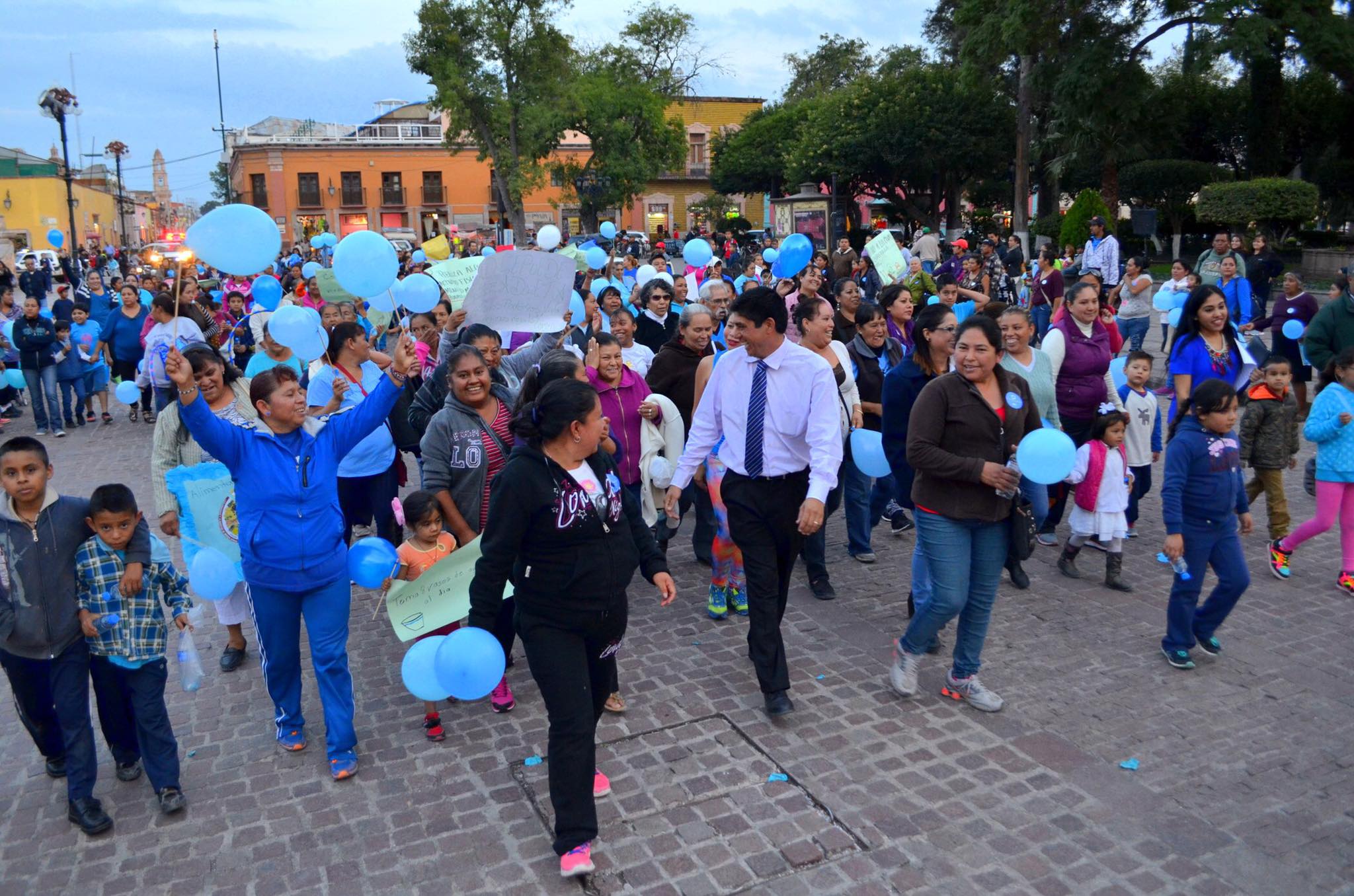 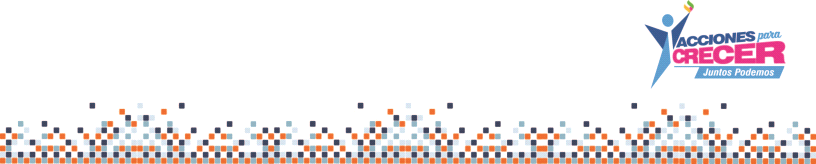 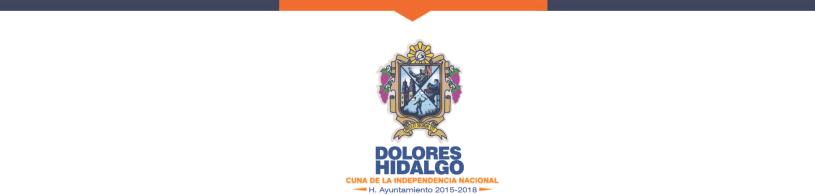 Día Mundial de la Diabetes 2016
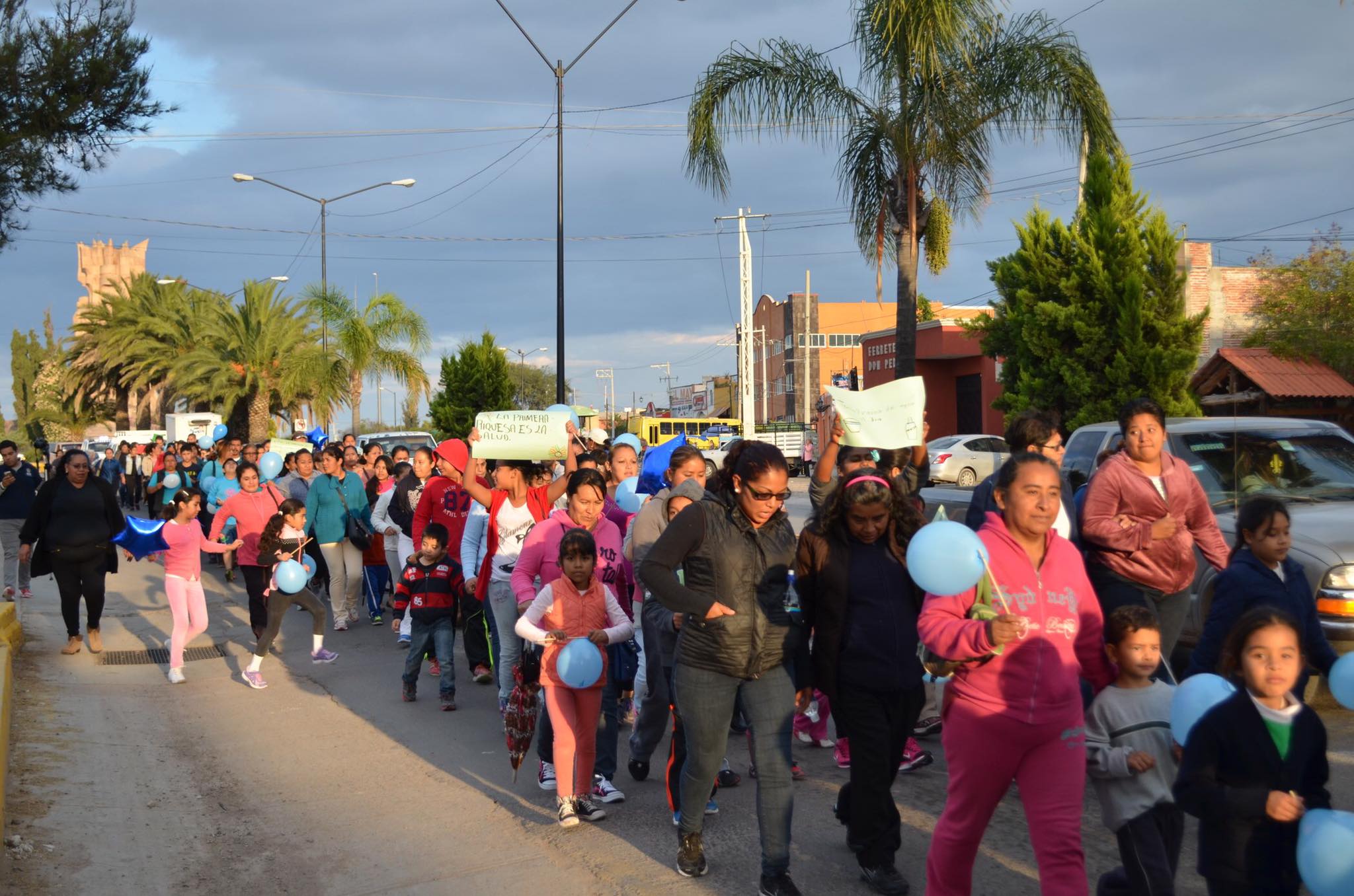 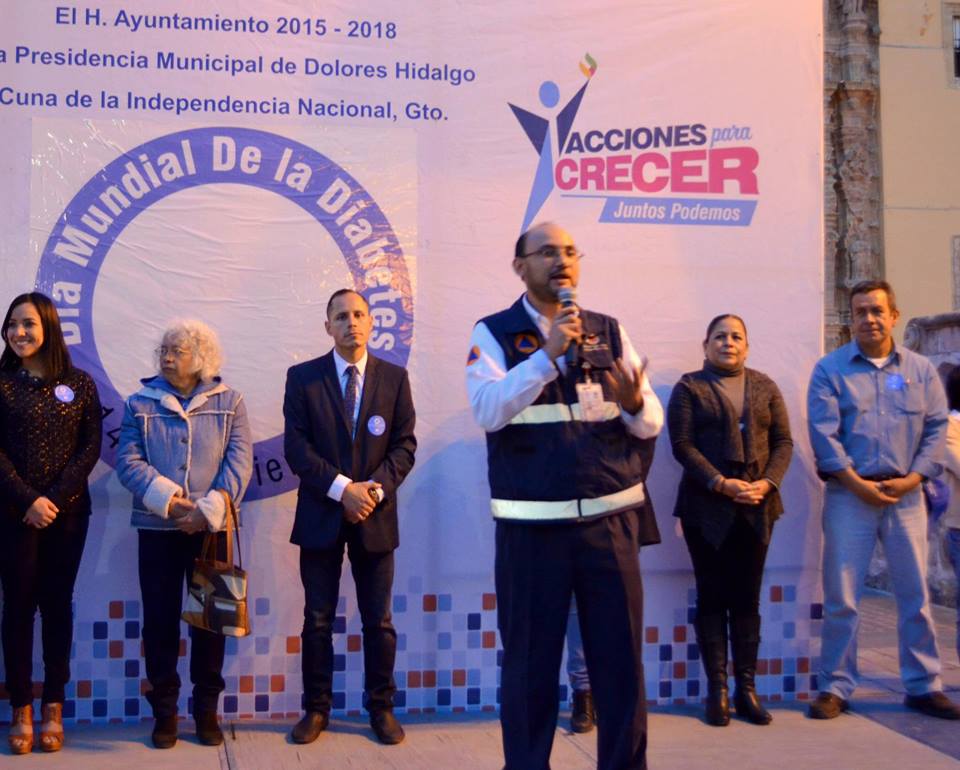 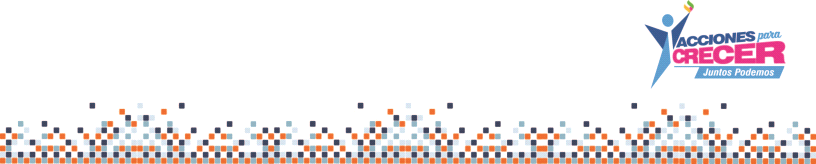 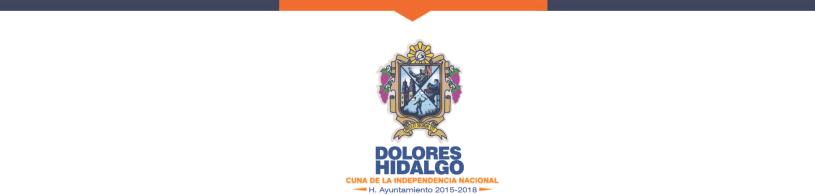 Resultados
493 Detecciones en Feria de Salud para factor de riesgo: Diabetes Mellitus, Hipertensión Arterial, Obesidad y Dislipidemias. 
1600 Detecciones a nivel Municipal
Participación de más de 2,000 Dolorenses en caminatas.
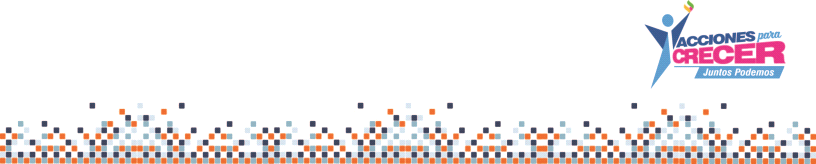 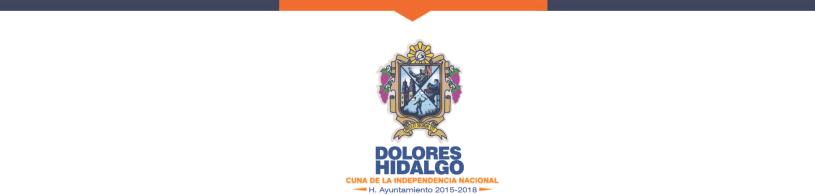 Activación Física
Beneficiados 23,290 Dolorenses
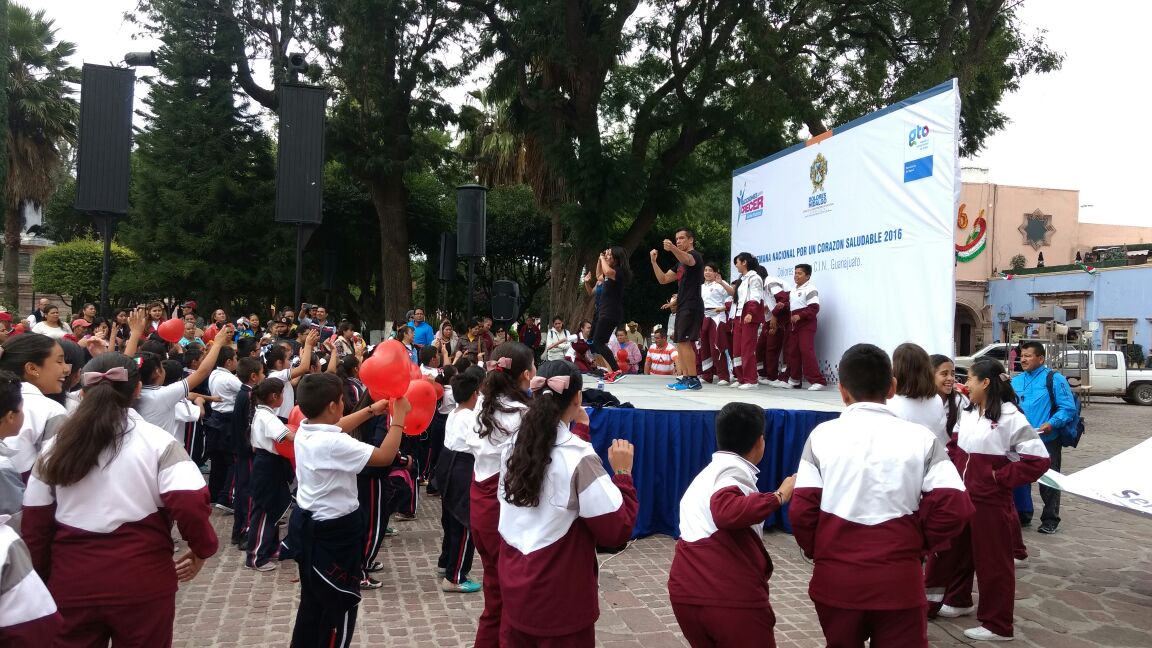 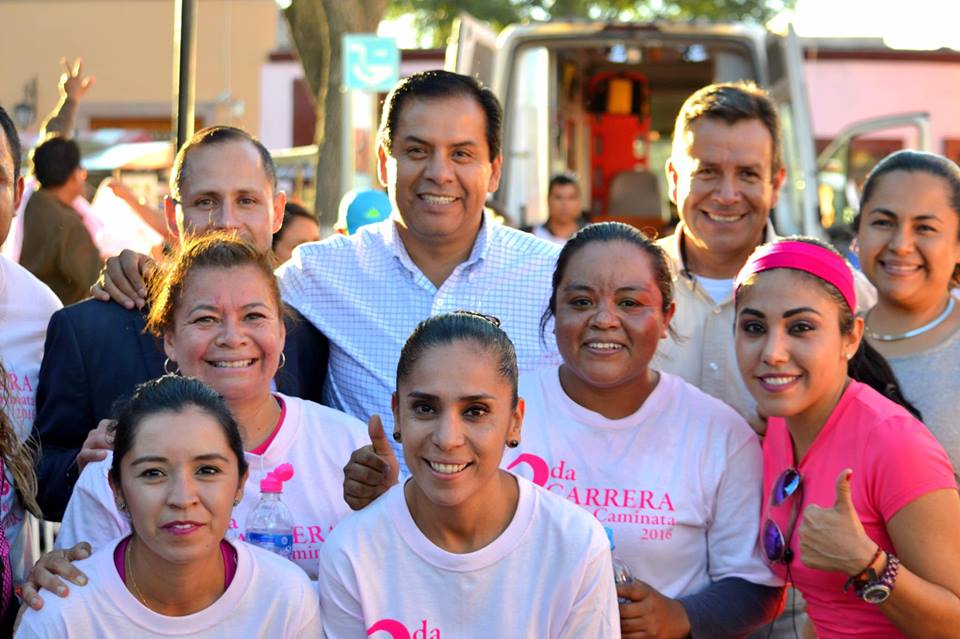 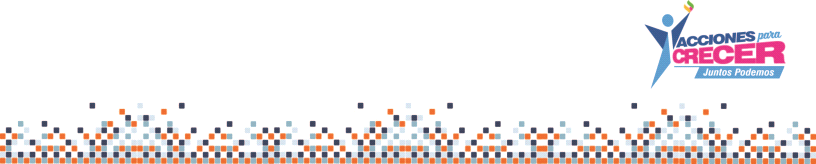 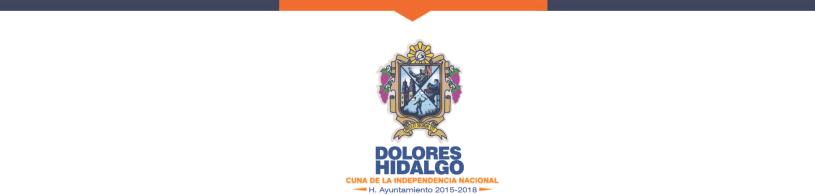 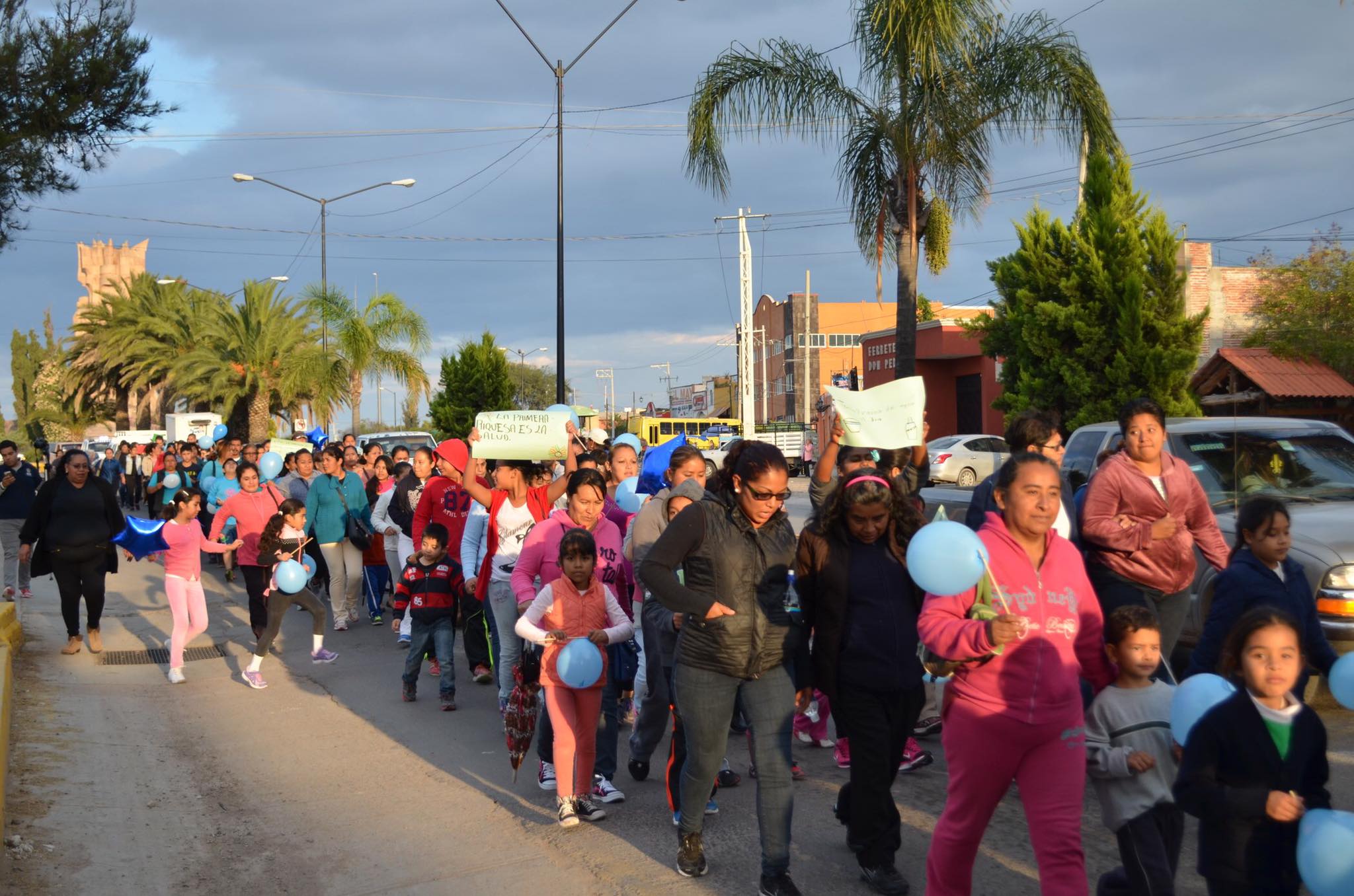 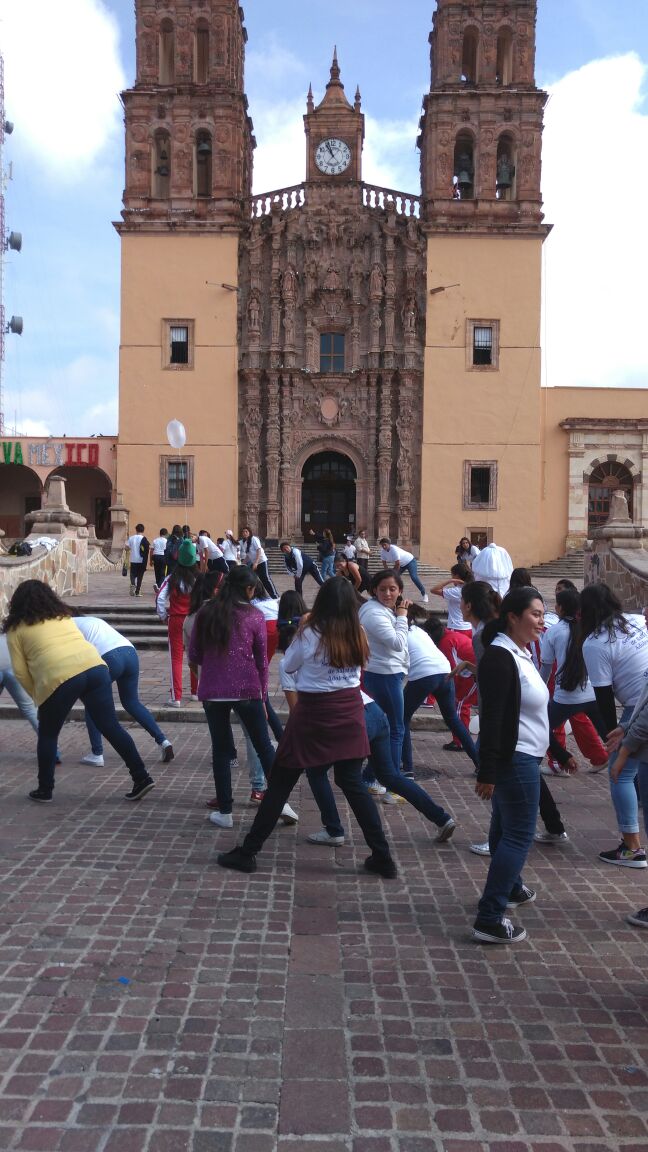 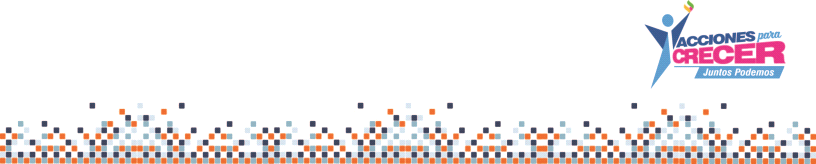 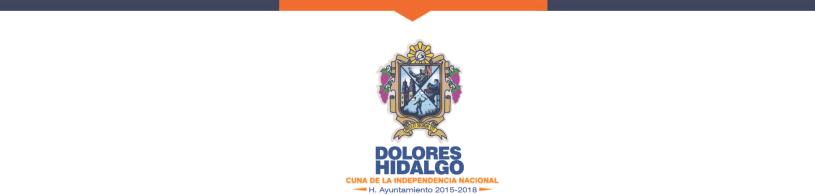 “La salud no lo es todo, pero sin ella todo lo demás es nada”-Schopenhauer
POR SU ATENCIÓN
GRACIAS
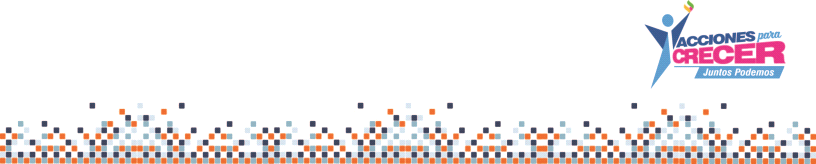